Береги своё здоровье!
1 Правильное питание.
2 Сон.
3 Двигательная активность, занятия физкультурой и спортом, положительные эмоции и закаливание.
Полезные овощи и фрукты!
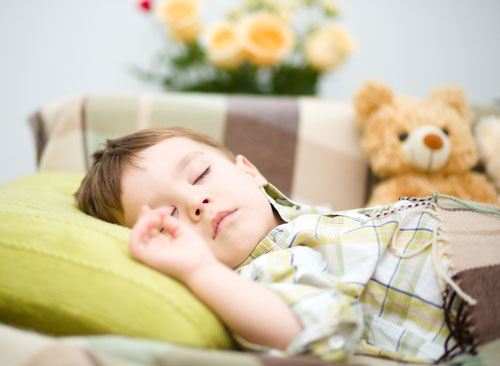 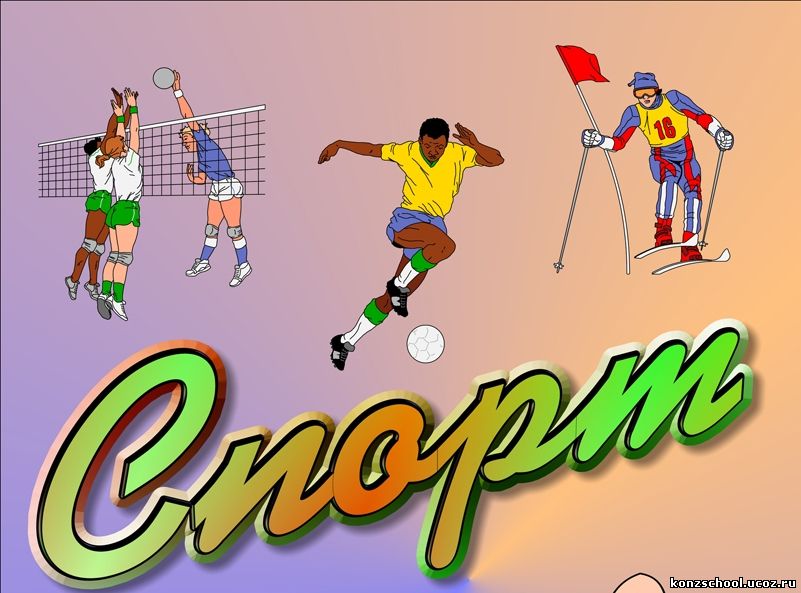 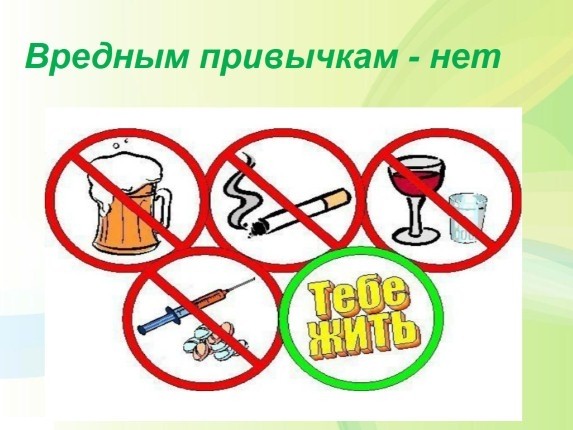 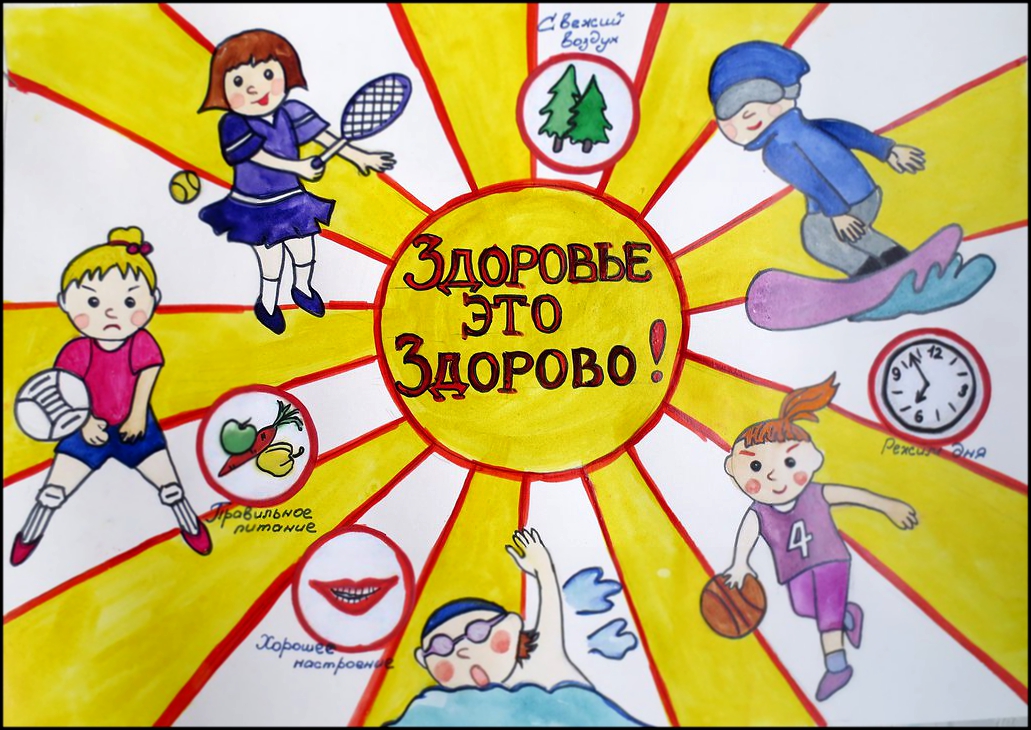 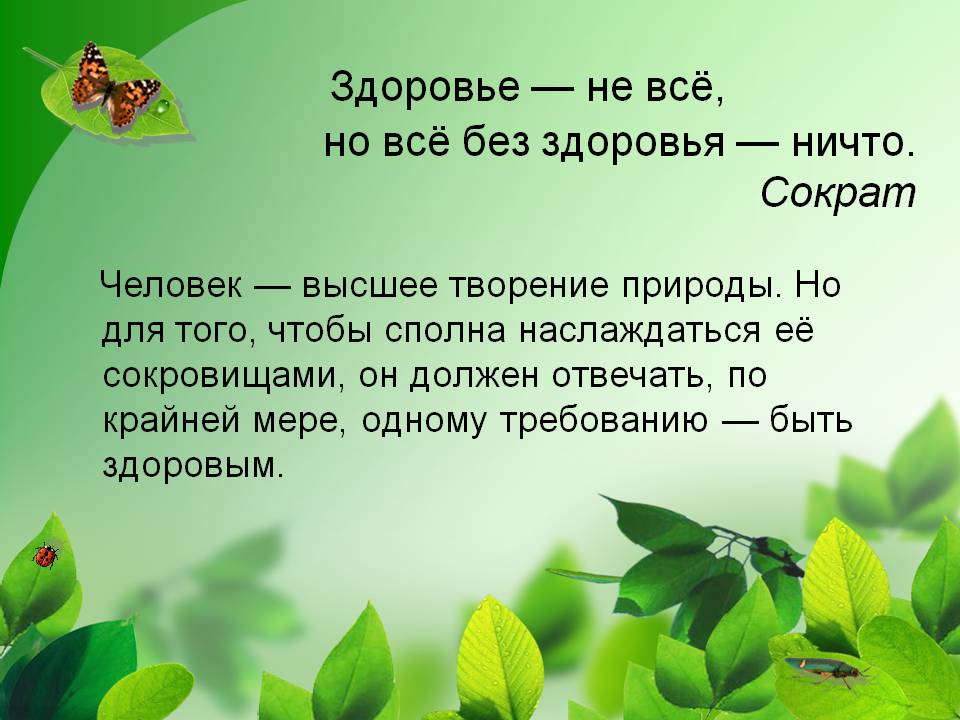 Береги своё здоровье!